KARABAĞLAR REHBERLİK  VE ARAŞTIRMA MERKEZİ
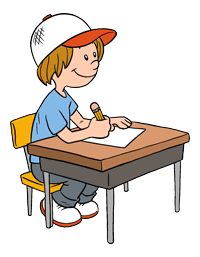 4. SINIFTAN 5. SINIFA GEÇECEK ÖĞRENCİLERİN ORTAOKULA ORYANTASYONU
BAĞIMSIZLIĞA GEÇİŞ
4. sınıf, çocukluktan önergenliğe geçiş dönemidir. Kendilerinin daha çok farkına varırlar; çevrelerinde olup bitenlere daha fazla dikkat ederler. En önemlisi de bireysellik ve bağımsızlık gelişmeye başlar.
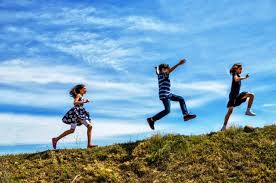 KARABAĞLAR REHBERLİK VE ARAŞTIRMA MERKEZİ
Bu yaş, velilerin kendilerini çocuğun alabileceği sorumluluk alanlarından biraz uzak tutarak, çocukların  özgüvenlerine destek sunacakları dönemdir. Örneğin; Ebeveynlerin sürekli okulda bulunması, çocuğun okulda yaşadığı tüm sorunlara anne babanın çözmeye gitmesi vb. Ancak düzenli aralıklarla anne-babanın okul ziyaretlerini sürdürmesi, öğrencinin başarısına olumlu etki eder.
KARABAĞLAR REHBERLİK VE ARAŞTIRMA MERKEZİ
Bir anne şöyle diyor: “Oğlum eskiden ondan birşey istediğimde hemen kalkıp yapardı. Şimdi ise: “Önce bunu bitireyim, sonra...”; “Bunu yapmak zorunda değilim” gibi şeyler söylüyor. Sanki birden bire yetişkinlerin kuralları koyan kişiler olmadığına karar verdi.”
KARABAĞLAR REHBERLİK VE ARAŞTIRMA MERKEZİ
Bazıları da herşeyi bildiklerini düşünürler, örneğin annelerinin yanlışını düzeltmeye bayılırlar, evde bozulan birşeyi tamir etmeye kalkarlar, her konuda fikirlerini söylemeden duramazlar.
KARABAĞLAR REHBERLİK VE ARAŞTIRMA MERKEZİ
4. sınıf çocuğu şu mesajı iletmeye çalışır: “Ben büyüyorum, bunu deneyimlememe fırsatı tanıyın. Bana, yaptıklarımda ve söylediklerimde saygı gösterin. ”
Bu gibi durumlarda çocuk, anne ve babalarının ya da öğretmenlerinin nereye kadar izin vereceklerini test ederler.
KARABAĞLAR REHBERLİK VE ARAŞTIRMA MERKEZİ
10-11 yaş dönemindeki çocuklar, istediğiniz şeyi yapmadığında bunun neyle sonuçlanacağını söyleyip ne yapacağına onun kendinin karar vermesini sağlamalısınız.
KARABAĞLAR REHBERLİK VE ARAŞTIRMA MERKEZİ
4. sınıf çocuğu kendini yetişkin gibi görmeye başladığı için kendilerine saygı gösterilmesini beklerler. Özellikle fikirlerini ortaya koyabilme özgürlüğü ve dikkate alınmayı isterler.
KARABAĞLAR REHBERLİK VE ARAŞTIRMA MERKEZİ
Bu nedenle onların güvenliklerini tehlikeye sokacak bir durum söz konusu değilse, 4. sınıf çocuğuna onları doğrudan etkiliyecek kararları alırken kendi kararlarını vermelerine izin verin. Örneğin; ne zaman ödev yapacak, okul için ne satın alınması gerek, ne giyecek vb. Son kararınızı vermeden önce birşeyi neden yapmak istemediğini mutlaka dinleyin.
KARABAĞLAR REHBERLİK VE ARAŞTIRMA MERKEZİ
Çocuğunuza her zaman “EVET” demeniz gerekmez. İstediği eğer sizin için uygun değilse veya tehlikeliyse zaten “HAYIR” demeniz daha uygundur. Bazen o kadar ısrarcı olurlar ki o konuyu kapatmanın tek yolu sizin kararlı bir şekilde “Çünkü ben böyle olmasını istiyorum” demeniz olabilir.
KARABAĞLAR REHBERLİK VE ARAŞTIRMA MERKEZİ
Kontrolü yavaş yavaş ona vermeniz ile çocuğunuz çok şeyi öğrenecek, ama bu arada da bazı zorluklar çekecektir. Örneğin; çocuğunuz ödevini zamanında yapmadığında veya iyi çalışmadığı için düşük not aldığında öğretmene gidip siz konuşmayın. Bırakın düşük not almanın ve ödevini yapmamanın yaratacağı üzüntüye katlansın. 
Bu yaş çocuğu  sebep-sonuç ilişkisini daha kolay kavrar ve yaşadıklarından çok şey öğrenir.
KARABAĞLAR REHBERLİK VE ARAŞTIRMA MERKEZİ
Arkadaşlar…
Bu yaştaki çocuklar arkadaşlarına hoş görünmeye çalışırlar. Örneğin;evde kendinden çok emin ve ısrarcı olan bir çocuk, okulda arkadaşlarının arasında kabul görebilmek için çekingen davranabilir. 
Arkadaşlarının kendileri hakkında ne düşündüğüne, popüler olmaya çok önem verirler. Alay etme, dışlama-dışlanma çok sık görülür. Çocuklar arasında rekabet artar, uyum sağlama en önemli konu haline gelir.
KARABAĞLAR REHBERLİK VE ARAŞTIRMA MERKEZİ
Evde yardım..
4. sınıf öğrencisi okula gelirken kendi başına hazırlanabilir, yemeğini hazırlayabilir, odasını toplayabilir, ödevlerini yapmayı kendi başına hatırlayabilir. Ev işlerine de yardım edebilir, elektrikli süpürgeyi kullanabilir, toz labilir, sofrayı kurabilir, alışverişe, çamaşır yıkanmasına, yemek yapmaya yardım edebilir.
KARABAĞLAR REHBERLİK VE ARAŞTIRMA MERKEZİ
Ev işleriyle ilgili sorumluluk vermek için uygun bir dönemdir, çünkü evde sorumluluk sahibi olmak, okulda sorumluluğu geliştirir.
Şunu unutmamak gerekir: 4. sınıftaki çocuğunuzdan ne yapılacağı belirli olan ve onların becerebileceği işler istemelisiniz ki işi yaparken sürekli yönlendirmek, ne yapacağını söylemek zorunda kalmayın. Örneğin; “Hayır, önce tabakları koy” veya “ önce şuranın tozunu almalısın” yerine “Sofrayı toplayıp tabakları çalkalamanı ve bulaşık makinesine koymanı istiyorum”. Sonra odadan çıkıp çocuğunuzun bunları tek   başına   yapmasına   olanak   verin.   Bitirdiğinde   onu   takdir   edin.
KARABAĞLAR REHBERLİK VE ARAŞTIRMA MERKEZİ
Hassasiyet…
4. sınıftaki öğrenciler, okulda kimin neyi ne kadar yaptığının çok iyi farkındadırlar. Kimin ne düşündüğünü çok fazla önemserler. Eskiden“Ali 2 kraker yedi, ben 1” diye kızarlarken, şimdi “Ayşe herkese benim yalancı olduğumu söylemiş”, “Fatma ve Oya benim şımarık olduğumu söylüyor ve benimle oynamıyor” derler. Bir hata yaptıklarında arkadaşlarının gülmesi onları çok üzer.
Özellikle okul başarısı konusunda çok hassastırlar. Özellikle zeki ama farklı öğrenen çocuklar bu seviyeye gelene kadar “farklı” olduklarını düşünmemiştir. Ancak 4. sınıfta birdenbire bunun farkına varırlar ve başarısızlık onları çok üzer.
KARABAĞLAR REHBERLİK VE ARAŞTIRMA MERKEZİ
Sosyalleşme…
Bu yaş çocuğu son derece sosyaldir, üzerinde konuşacak birşeyleri her zaman vardır. Hatta bazen onların dikkatini derse vermelerini sağlamak oldukça zor olabilir. Birbirlerinden hiç bıkmazlar. Bu nedenle sınıfta yapılan grup çalışmaları iyi sonuç verir.
KARABAĞLAR REHBERLİK VE ARAŞTIRMA MERKEZİ
Gelişim…
Çocukların bazısı bu yaşta hala çocuk gibi görünse de bazısı oldukça gelişir, hatta sütyen kullanan, regl olanlar da vardır. Eğer sizin çocuğunuz da hızlı gelişiyorsa ona vücudunda olacak fiziksel değişiklikler konusunda bilgi vermelisiniz.
KARABAĞLAR REHBERLİK VE ARAŞTIRMA MERKEZİ
4. sınıf çocuğu kesinlikle diyet, aşırı spor yapmamalı, ağır kaldırmamalıdır. Maalesef günümüzde 9 yaşındaki çocuklar bile dış görünüşlerine aşırı önem veriyorlar. Bu nedenle onları olumsuz etkileyecek şakalardan kaçınılmalıdır. “Hey sıska kız” ya da “Duba gibi olmuşsun” gibi. Çocuğunuzun kilosu ve görünüşüyle ilgili kaygılarını ciddiye alıp ona diyet programı hazırlamak gibi şeylerden kaçının. 9 yaş vücudun şekillenmesiyle ilgili kaygılar için çok erken olsa da yeme bozukluklarının oluşması veya kendine güvenin düşmesi için erken değildir. 
Bunun için de çocuklarınızı ancak aktif olmaya, spor yapmaya ve sağlıklı beslenmeye yönlendirmelisiniz.
KARABAĞLAR REHBERLİK VE ARAŞTIRMA MERKEZİ
Değişim…
Yaşanan tüm bu değişimlerin hızı çocuğunuzun nerede yaşadığına, arkadaşlarının kim olduğuna, öğretmenine, televizyonda neleri izlediğine, kendinden büyük kardeşi olup olmadığına, kendi vücudunun büyüme hızına göre değişir. Bu nedenle onları birbiriyle karşılaştırmamak gerekir.
KARABAĞLAR REHBERLİK VE ARAŞTIRMA MERKEZİ
Bu yaş çocuğunun sınırlara hala ihtiyacı vardır. Saat kaçta yatılacak, arkadaşlarla ne kadar süre birlikte geçirilecek, televizyonda ne izlenecek gibi konularda anne-babalar kararlı olmalıdırlar. 
Yukarda bahsedilen bu yaş çocuğuna inisiyatif kullanma hakkı verin öğüdü daha çok, seçenekler arasından seçim yapma şeklinde olabilir ama kural koyma hakkı her zaman anne babanındır.
KARABAĞLAR REHBERLİK VE ARAŞTIRMA MERKEZİ
4. Sınıf Çocuğu Neleri Yapabilir?
Kütüphaneden hoşuna gidecek bir kitap seçebilir.
Sözlük kullanmayı becerebilir.
Bir kitabın ne içerdiğini anlamak için girişteki içerik bölümünü incelemeyi bilir.
Derste anlatılanları takip etmekte zorlanmaz.
Başlangıç, gelişme ve sonuç bölümlerini içeren bir kitap özeti hazırlayabilir.
El yazısına hakimdir.
Grup halinde çalışabilir.
Analiz ve araştırma becerileri gelişmiştir.
“Kim” ve “Ne” sorularına ilave olarak “Neden” ve “Nasıl” sorularının cevabını araştırırlar; örneğin “Tohumu ekersen ne olur?” yerine “Bir tohumun daha iyi büyümesi için neler yapmak gerekir?” in cevabını aramak gibi.
KARABAĞLAR REHBERLİK VE ARAŞTIRMA MERKEZİ
Organizasyon…
Bu yılın en önemli konusu organize olmayı öğrenmektir. Artık temel becerileri öğrenmiş olduğu düşünülen çocukların bunları kullanması beklenir. Daha fazla proje, ileri tarihlere verilen ödevler, araştırmalar vardır. 
Bunların üstesinden gelebilmesi için çocuğun zamanını iyi kullanmayı bilmesi gerekir. İkinci kademe sınıflarda kendini organize etme becerisi çok daha önem kazanacaktır. Bu nedenle bu yıl, zamanı kullanma ve organize olabilme konularında kendilerini geliştirmeleri gerekmektedir.
KARABAĞLAR REHBERLİK VE ARAŞTIRMA MERKEZİ
Siz Bu Konuda Ona Nasıl Yardımcı Olabilirsiniz?
Ona evde uzun süre sonraya verilmiş, çok kısımlı ödevlerin bölümlere ayrılarak nasıl üstesinden gelineceğini gösterebilirsiniz.
Önce neler yapılması gerektiğinin bir listesi çıkarılır,sonra bir sıraya konur ve her birinin ne zaman bitirileceği belirlenir. Gerekirse zamanında bitirilen her bölüm için küçük ödüller verebilirsiniz.
Aynı organizasyon yöntemi doğum günü partisi hazırlığı gibi dersle ilgili olmayan konularda da kullanılabilir.
KARABAĞLAR REHBERLİK VE ARAŞTIRMA MERKEZİ
Önceden planlama ve kategorizasyon gerektiren her şey organizasyon becerisini geliştirmede yardımcı olur. Örneğin; ev temizliği, yiyecek alışverişi gibi konularda bile çocuğunuza sorumluluk verebilirsiniz.
KARABAĞLAR REHBERLİK VE ARAŞTIRMA MERKEZİ
Yemek pişirmek, özellikle de bir tarife bakarak yemek pişirmek organizasyon becerisini geliştirmede çok faydalıdır. Mutfağa büyük bir takvim asabilirsiniz. Bu takvime tüm aile bireylerinin günlük işleri yazılabilir. Her birey gününü planlarken bu takvimden faydalanabilir.
KARABAĞLAR REHBERLİK VE ARAŞTIRMA MERKEZİ
Sağlık ve Fiziksel Eğitim…
Bu yaştaki çocukların çoğu seks ve fiziksel gelişim hakkında meraklıdırlar ve arkadaşlarından, gazete ve dergilerden bilgiler araştırırlar. Bu nedenle çocuğunuzla cinsellik konusunda konuşmalı, onu merak ettiği konularda bilgilendirmelisiniz. Burada sınır, ona istediği kadar bilgiyi vermektir.
KARABAĞLAR REHBERLİK VE ARAŞTIRMA MERKEZİ
Sanatsal Faaliyetler…
Eğer çocuğunuz bir müzik aleti çalıyorsa, bu yıl büyük gelişme gösterebilir; çünkü artık koordinasyon yeteneği ve müzik konusundaki farkındalığı artmıştır. Bu yaş, çocuğun konserlere, sergilere, müzelere, tiyatroya hatta operaya gitmesi için idealdir. Artık çocuğunuz hit parçaları dinlemeye başlayabilir.
KARABAĞLAR REHBERLİK VE ARAŞTIRMA MERKEZİ
Ödevler…
Artık ödevler biraz daha artmış, uzun dönemli projeler, raporlar ağırlık kazanmıştır. Ayrıca çocuğunuz artık eve gelince siz hatırlatmadan ödevini yapmaya başlayabilir. Bu yaştakilerin çoğu, ödev yapmamanın öğrenmeyi ve notları olumsuz etkileyeceğini anlayabilir.
KARABAĞLAR REHBERLİK VE ARAŞTIRMA MERKEZİ
Peki Siz Ev Ödevine Ne Kadar Karışmalısınız?
Eğer çocuğunuz yılın başında ödev konusunda biraz desteğe ihtiyaç duyuyorsa mutlaka bu desteği verin.
 Eğer ödevlerini unutuyorsa ve organize olamıyorsa ona zamanını planlamasını, sistemli çalışmayı mutlaka öğretin. Sonra kendinizi yavaş yavaş geri çekin. Kendi ödevini yapma sorumluluğunu öğreneceği zaman gelmiştir. Ancak tamamen ortadan yok olmayın. 
Eğer çocuğunuz ara ara sizden yardım istiyorsa yardım edin. İhtiyacı olduğunda ona hala destek olduğunuzu, okul başarısının sizi ilgilendirdiğini bilmelidir.
KARABAĞLAR REHBERLİK VE ARAŞTIRMA MERKEZİ
Asla çocuğunuzun yerine onun ödevini yapmayın. Ödevin amacı öğretmeni etkilemek değil, sınıfta öğretileni pekiştirmek ve çocuğunuzun öğrenmesine katkıda bulunmaktır. 
Eğer çocuğunuz verilen ödevleri yapmıyorsa bunu öğretmenine mutlaka bildirin.
KARABAĞLAR REHBERLİK VE ARAŞTIRMA MERKEZİ
Sosyal Gelişim…
Çocuğunuz 4. sınıfa geldiğinde kendinizi önemsiz hissedebilirsiniz, çünkü artık arkadaşlarıyla olmayı sizinle vakit geçirmeye tercih edecektir.
Bu yaşta arkadaşlık ilişkileri çok önem kazanır. Olumlu bir gelişme olarak, arkadaşlarını taklit ederler. Beğenmedikleri kişilerle arkadaşlık etmezler. “İyi arkadaşlar” ile sırlar paylaşılır, birbirlerini tutarlar. Ancak iyi arkadaşlıklar bir dönem veya bir yıl sürer, fazla uzun ömürlü olmaz.
KARABAĞLAR REHBERLİK VE ARAŞTIRMA MERKEZİ
Cinsiyet Ayrımı…
Kızlarla erkekler bir arada olmayı istemez. Buna rağmen kızlar kendi aralarında erkeklerden, erkekler ise kızlardan konuşur; kimin kimden hoşlandığı konusunda ortada dedikodular dolaşır, notlar elden ele dolaşır.
KARABAĞLAR REHBERLİK VE ARAŞTIRMA MERKEZİ
Artan Tartışmalar…
Birbirleriyle bol bol tartışırlar, örneğin kim kimin arkadaşı, öğle yemeğinde kim nerede oturacak, vb. Eğer maçta birisi takımın yenilmesine neden olacak bir atışı kaçırır ya da golü yerse, arkadaşları arasında bütün gün dışlanabilir. Kavga edip öfkelerini boşaltmaya çalışabilirler.
KARABAĞLAR REHBERLİK VE ARAŞTIRMA MERKEZİ
Bol Rekabet…
Sadece kimin en iyi notu aldığı önemli değildir, ayrıca kimin en iyi oyuncaklara sahip olduğu, kimin en güzel şeyleri giydiği, kimin daha çok arkadaşı olduğu, vb. önem kazanmıştır. Başkalarını etkilemek isterler. 
Rekabetin belli bir miktarı faydalıdır; motivasyonu, kendine güveni, sosyal becerileri artırır. Fazlası ise zararlıdır, ters etki yapar.
Eğer çocuğunuz kazanmayı çok fazla önemsiyorsa onunla konuşun, kazanmanın ve kaybetmenin sizin için ne anlama geldiğini anlatın. Onun sizin için notlardan ya da başarılardan daha önemli olduğunu kendisine söyleyin.
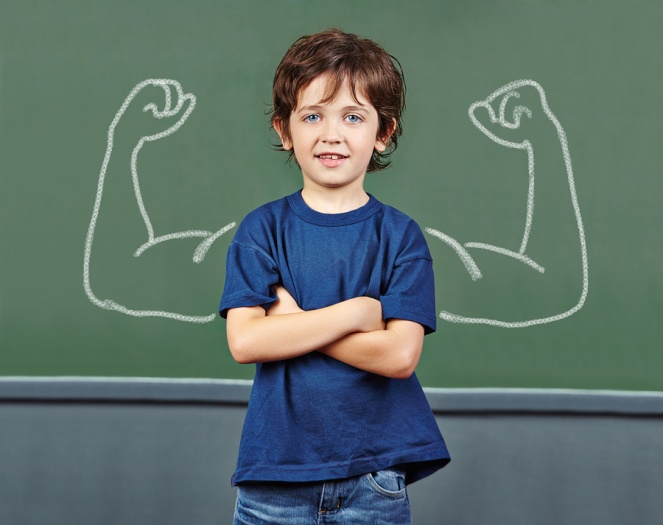 KARABAĞLAR REHBERLİK VE ARAŞTIRMA MERKEZİ
Bu yaşta arkadaşlarından farklı olan çocuklar hemen belirlenir ve dışlanır. Çocuğu farklı yapan şey değişkendir. Bazen kızıl saçlı olmak, yanlış kıyafet giymek, kilolu olmak, zayıf olmak, akademik problem yaşamak, fakir olmak gibi çok çeşitli sebeplerden dolayı çocuklar arkadaşları tarafından dışlanabilir.
 Bu yaş grubuyla çalışan öğretmen sınıfta öğrencilerin birbirleriyle alay etmelerini ne kadar önlemeye çalışsa da, okuldan sonraki davranışlarını kontrol etme şansı yoktur. Burada görev anne- babalara düşer. Örneğin çocuğunuz evde doğum günü partisi yapmak istediğinde herkesi çağırıp bir kişiyi dışlamasını engelleyebilirsiniz.
KARABAĞLAR REHBERLİK VE ARAŞTIRMA MERKEZİ
Çocuğunuz Dışlanıyorsa…
Çocuğunuz okuldan ağlayarak gelip “kimse benimle oynamak istemiyor, herkes bana gülüyor” gibi şeyler söylüyor olabilir. Eğer bu nadiren oluyorsa, sadece onun duygularını anlatmasını sağlayarak onu dinleyin, anladığınızı belirtin.
KARABAĞLAR REHBERLİK VE ARAŞTIRMA MERKEZİ
Eğer Bu Durum Sürekli Tekrarlanıyorsa, Yapabilecekleriniz;
Öğretmeniyle Konuşun: Genellikle çocuklar bir yetişkinden uzak oldukları yerlerde birbirleriyle alay ederler. Bu nedenle öğretmen durumun farkında olmayabilir. Ama sizden bu bilgiyi aldıktan sonra sınıfta bazı değişiklikler yapabilir. Örneğin çocuğunuzu popüler bir öğrenciyle yanyana oturtabilir, hazırlanacak sınıf projesinde popüler biriyle çocuğunuzu eşleştirebilir. Alay eden çocukla konuşup bu davranışının sonuçlarını anlatabilir.
KARABAĞLAR REHBERLİK VE ARAŞTIRMA MERKEZİ
Çocuğunuzun arkadaşlarına uyum sağlamasına yardımcı olun: 
	Eğer bu yıl blue jean modaysa çocuğunuzu fırfırlı elbiseyle arkadaşının doğum günü partisine göndermeyin. Moda olan şekilde çocuğunuzun saçlarını kestirin veya tarayın. Bu tabii ki çocuğunuzda diğerleriyle aynı olma çabasını yerleştirin anlamına gelmiyor, yalnızca onun başkalarından farklı olduğu için alay edildiği konularda ona yardımcı olun.
KARABAĞLAR REHBERLİK VE ARAŞTIRMA MERKEZİ
Olumsuz alışkanlıklarını azaltın : Bazı çocuklar yeterince sık yıkanmadıkları veya burunlarını karıştırdıkları, ya da nefesleri koktuğu için dışlanır. Bu alışkanlıkları sorun yaratıyorsa onlardan kurtulmasına yardım edin. 
	Bazen de sosyal becerileri eksik olduğu için dışlanabilirler. Örneğin çok çekingen, kaba veya saldırgan olabilirler. Paylaşmayı bilmiyor, sırasını beklemeden konuşuyor veya başkalarını rahatsız ediyor olabilirler. Eğer durum böyleyse ona sosyal olarak kabul edilen davranışları öğretmelisiniz.
KARABAĞLAR REHBERLİK VE ARAŞTIRMA MERKEZİ
Hakkını korumasını öğretin : Çekingen ve pasif çocuklar, kendileriyle alay edildiğinde “ git başımdan” diyemez veya söylenen şeylere gülüp geçemez. Bu durumlarda nasıl davranabileceğini ona öğretebilirsiniz. Örneğin söylenenleri duymazdan gelebilir, oradan uzaklaşabilir, bir öğretmeninden yardım isteyebilir, üzüldüğünü belli etmeyip espriye vurabilir. Söylenenlere aldırmadığında diğerleri de onunla uğraşmaktan vazgeçeceklerdir.
KARABAĞLAR REHBERLİK VE ARAŞTIRMA MERKEZİ
Kötü Arkadaşlar…
Çocuklar her zaman kendilerine iyi arkadaşlar seçmeyebilir. Onu kötü arkadaşlarından korumanın en iyi yolu evde çocuğunuzla güçlü bir iletişiminizin olmasıdır.
Örneğin çocuğunuzun kendisini kötü hissettiğini farkettiğinizde ona derdini sorun. Çocuğunuzun sorunları size bazen gülünç gelse de bunları ciddiye alın. Çocuğunuz onunla ilgilendiğinizi gördüğünde size sorununu açacaktır. Ancak ona öğütler vermeye başlarsanız, ona gülerseniz, çok meşgul olduğunuz için onunla konuşmazsanız , sorunlarını paylaşacak ve çözüm bulacakları kişi arkadaşları olur.
KARABAĞLAR REHBERLİK VE ARAŞTIRMA MERKEZİ
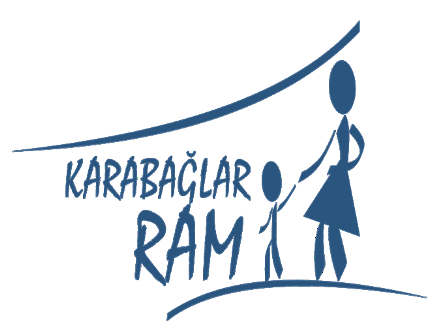